ADWISER: Connection Level QoS Management in HT WiFi Networkswith Centrally Controlled Overlay Time-Sliced Scheduling
a research projectat the Centre for Networked Intelligence (CNI)Dept. of Electrical Communication Engineering (ECE), and Dept. of Electronics Systems Engineering (DESE)Indian Institute of Science (IISc), Bangalore, IndiaPrincipal Investigators: Prof. Anurag Kumar (ECE), Prof. Joy Kuri (DESE)Current Technical Team: Shivam Vinayak Vatsa, Rishabh Roy, Anusha G.P., S.V.R. AnandPast Team Members: Dr. Vishal Sevani, Purushothaman SaravananA part of this work was presented at WiNTECH, the 16th ACM  workshop on Wireless Network Testbeds, Experimental evaluation & CHaracterization, held in conjunction with ACM MobiCom 2022, Sydney
Performance of Internet Applications:Default WiFi and with ADWISER
We Have Experimented with Two Scenarios of Dense AP Placement
Cochannel APs
About 30 m apart, with thick walls and heavy teak doors in between
We have experimented with APs in the 11ac mode at 20 MHz
For anonymity, we will not provide the model and manufacturer
We have found differences between APs, in the implementation of non-standardised aspects, such as
When RTS-CTS is used
How an AP schedules STAs associated with it
The AMPDU aggregation policy
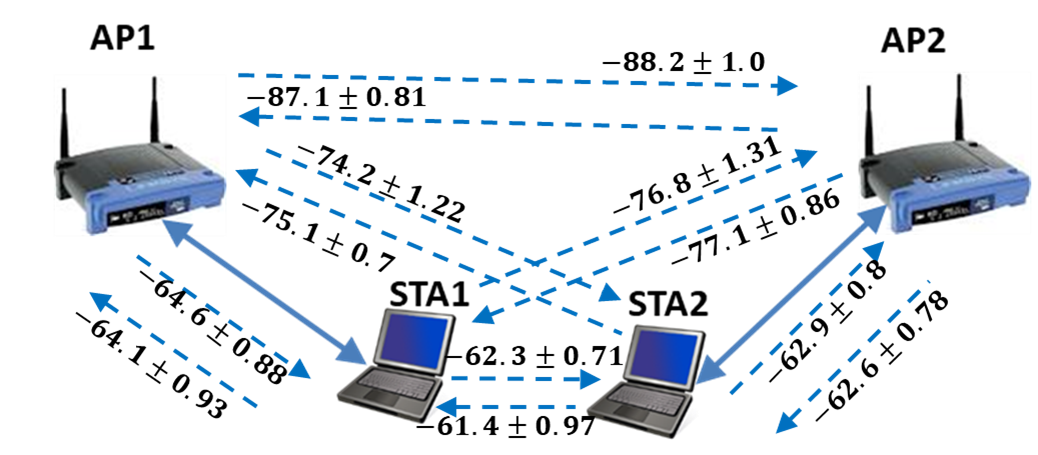 2AP-2STA case
Each STA gets interference from the other AP
2AP-4STA case
STA11 and STA22 are close to their APs
STA12 and STA21 are “cell-edge” STAs
Each gets interference from the other AP
E.g., STA12 gets 78-104 Mbps PHY rate when only AP1-STA12 are active
But gets 26-39 Mbps PHY rate when AP2 is active along with AP1
With interference, aggregation also reduces, causing a steep drop in the user throughput
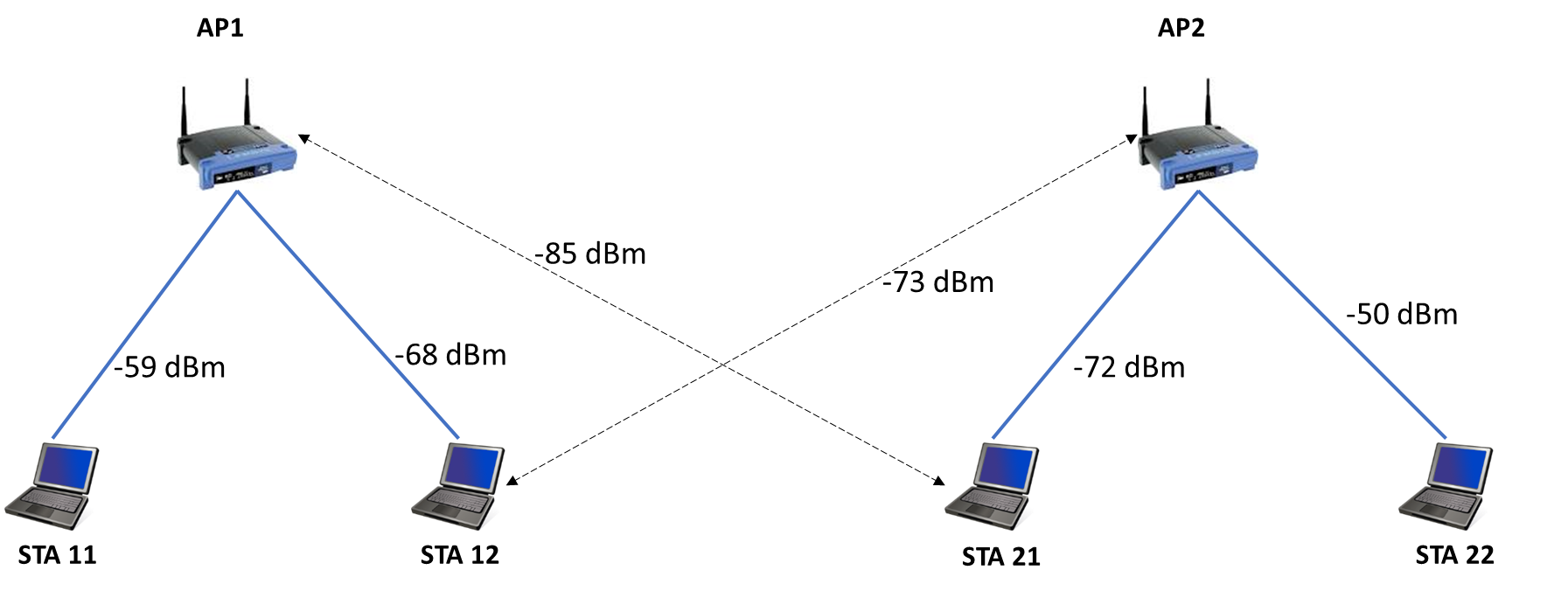 The Complete Testbed for Evaluating ADWISER
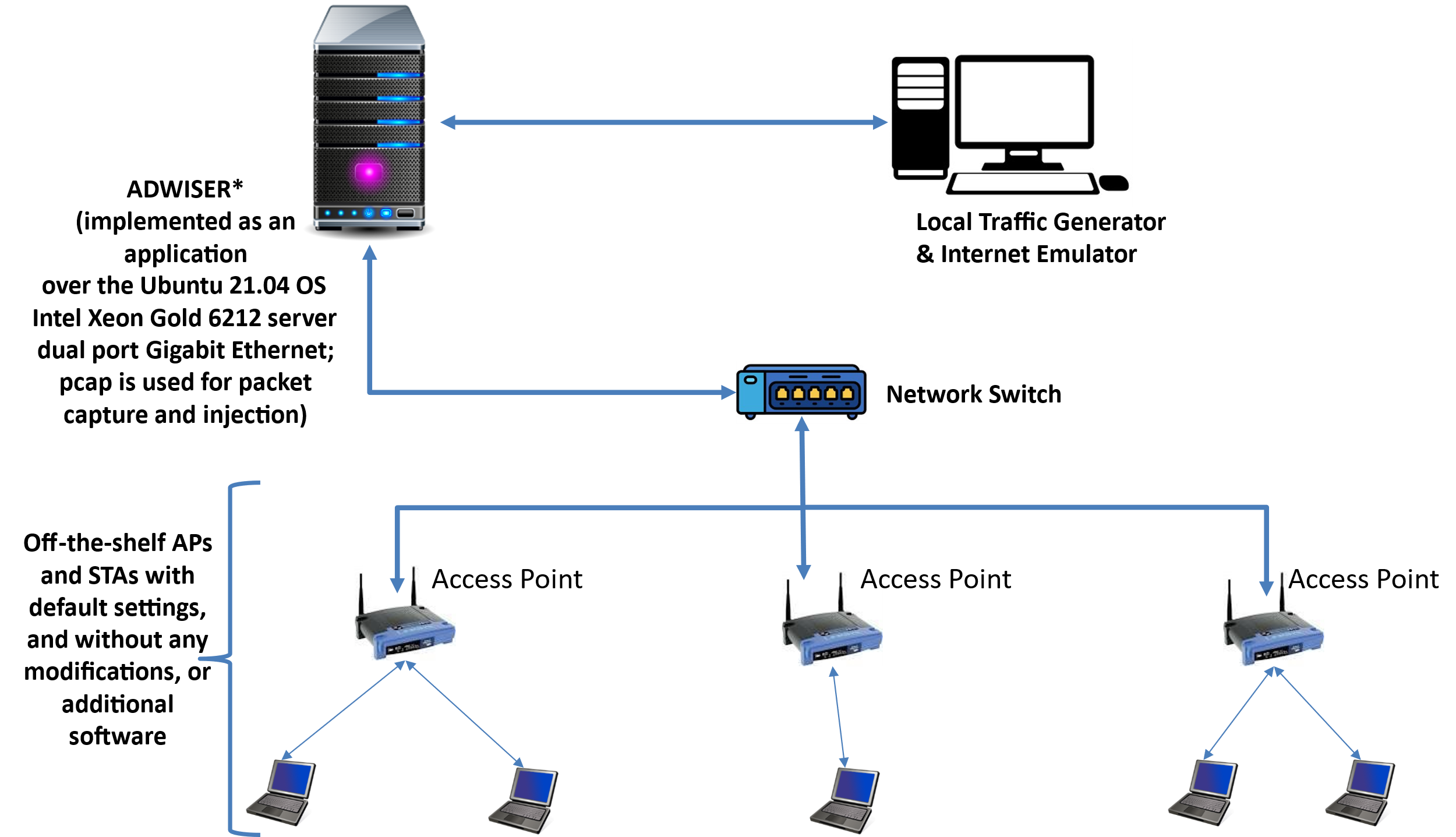 * ADvanced WIfi Service EnhanceR
Physical Locations of the APs and the STAs in Network Labs, ECE, IISc
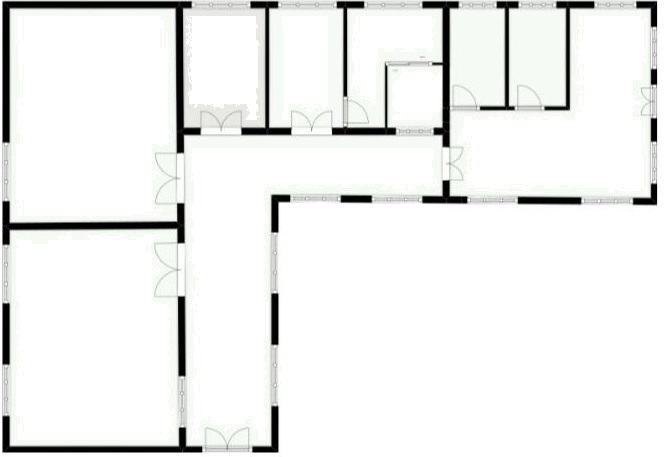 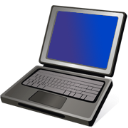 STA22
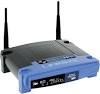 AP2
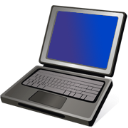 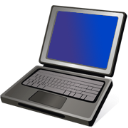 STA21
STA12
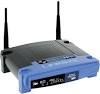 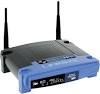 Access Point
AP1
Laptops: HP or Lenovo running Ubuntu OS
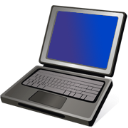 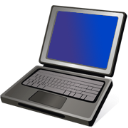 STA11
STA 12 and STA 21 are “cell-edge” stations, whereas STA 11 and STA 22 are “cell-interior” stations
Throughput Region, Network Utility, and Operating Points
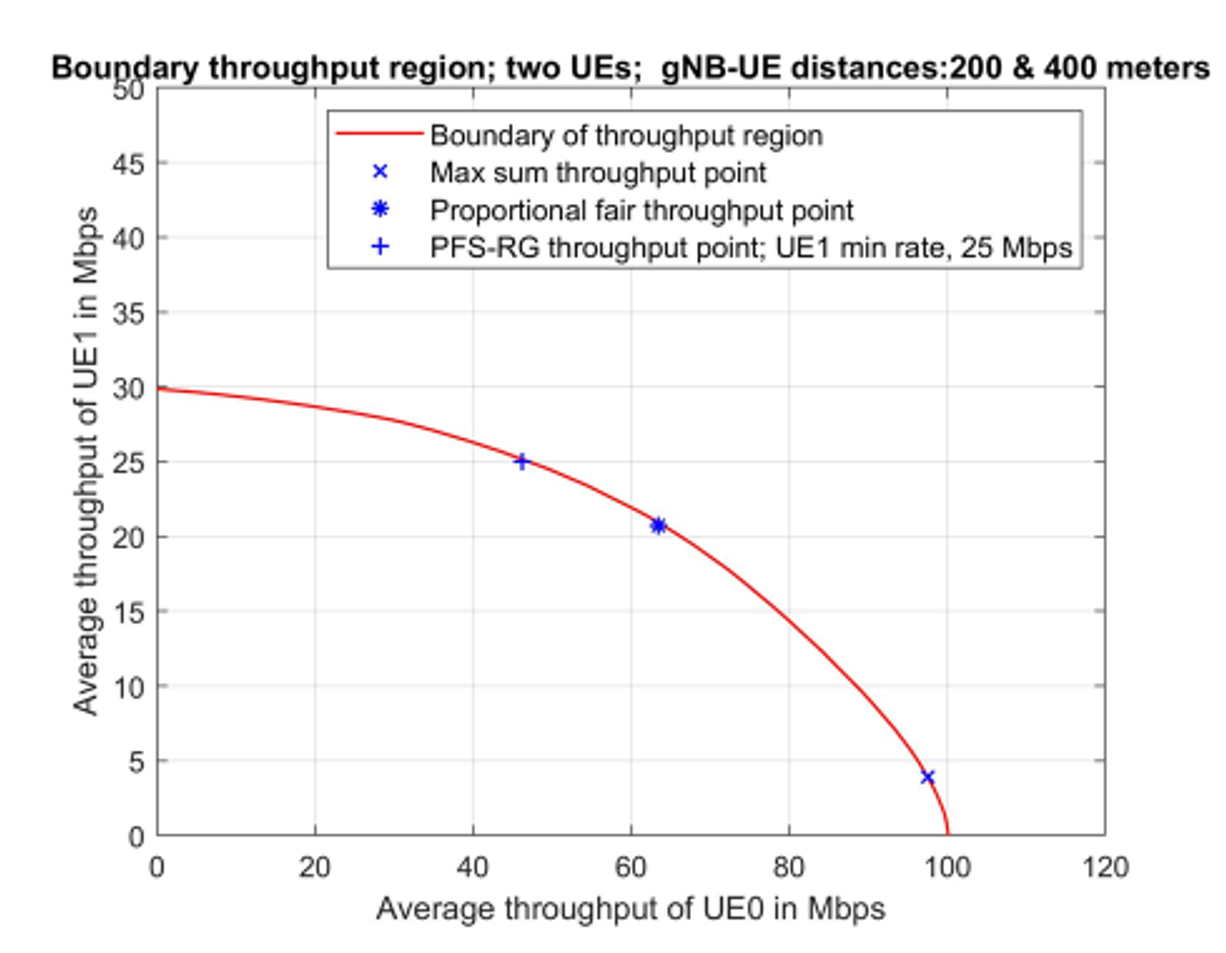 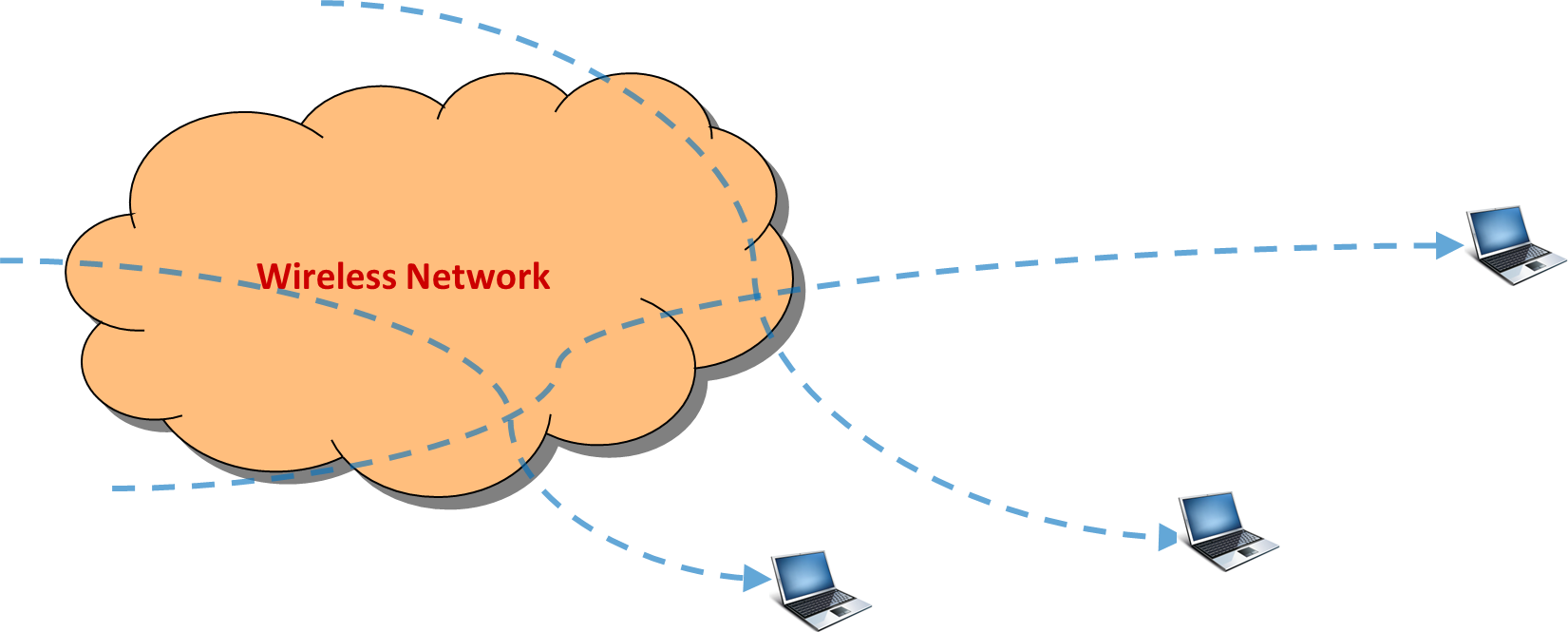 Downlink Bulk TCP Transfers (11n, 2.4 GHz, 20 MHz)
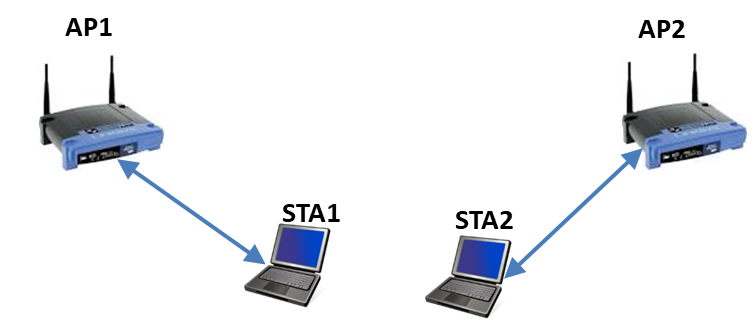 Bulk TCP
Bulk TCP
WAN: emulated in Linux netem, 75 ms delay each way, 200 Mbps bottleneck rate
* 25 throughput readings of 10 sec each were taken to calculate CI
Date: 08/06/2022
Bulk TCP and HTTP Transfers: (11n, 2.4 GHz, 20 MHz)
Each HTTP download involved 10 HTTP requests: 
1 of size 1MB, 3 of size 10KB, 3 of size 100KB, and 3 of size 500KB, a total of 22.640 Megabits
All these objects were downloaded by several parallel TCP connections 
The think time was uniformly distributed between 100 and 500ms
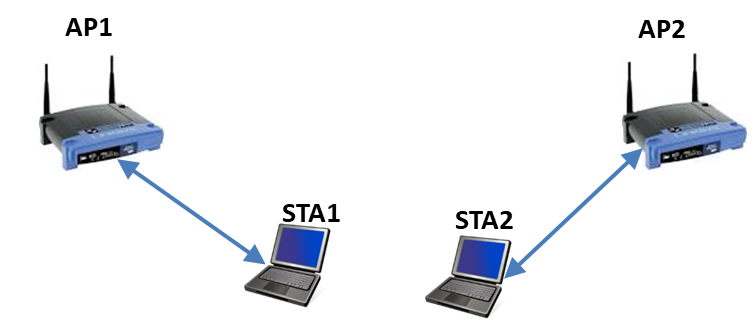 HTTP
Bulk TCP
ADWISER provides higher throughput to the HTTP transfers, reducing their response time
Think times provide an opportunity for AP1-STA1 to steal the unused AP2-STA2 TxOPs .
Dynamic Time-Slicing
Date: 08/06/2022
Downlink WebRTC Video over a Teams Call (11n, 2.4 GHz, 20 MHz)
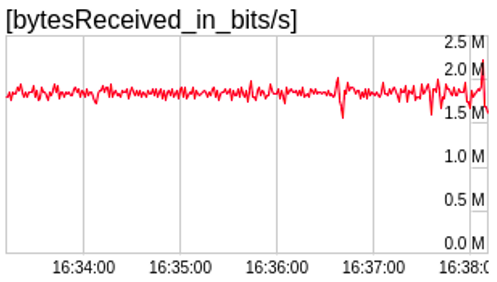 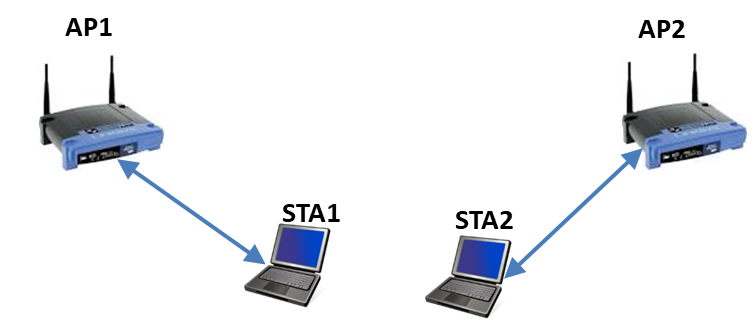 Best case for video: nominal bit rate is 1.75 Mbps, average jitter 20 ms
Bulk TCP
and Video
Bulk TCP
Without ADWISER
Only downlink video, no TCP Downloads
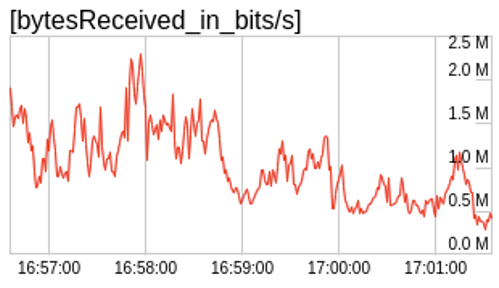 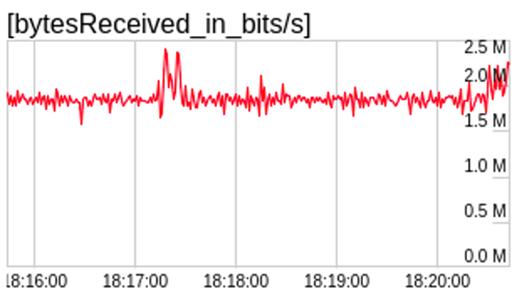 AP-STA interference causes video packet loss; jitter goes up to 100-200 ms
Time Sliced, Index Based scheduling provides good video quality, with lower scheduling delays; 
jitter 25-35 ms
ADWISER TS-PFS-IB-ABR-QD
Without ADWISER
Video over PFS: low bit rate video is scheduled 
before releasing TCP packets
Downlink video, with TCP downloads at both STAs
11 May 2023
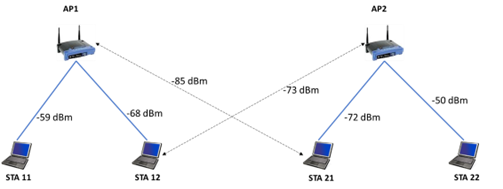 2AP 4STA Test-Bed, ADWISER Controlled 
Downlink TCP Throughputs for Four Active Links (11ac, 5 GHz, 20 MHz)
9 May 2023
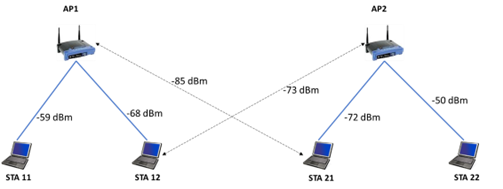 2AP 4STA Test-Bed, ADWISER Controlled
Downlink TCP Throughputs for Pairs of Active Links
11 May 2023
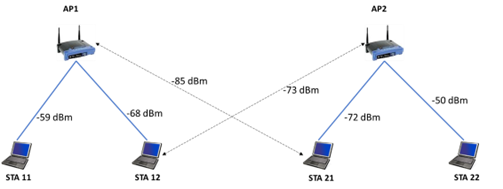 2AP 4STA Test-Bed, ADWISER Controlled Downlink 
TCP Throughputs for Three Active Links
8 Feb 2023
Network Slicing for WiFi: PF with Rate Guarantee
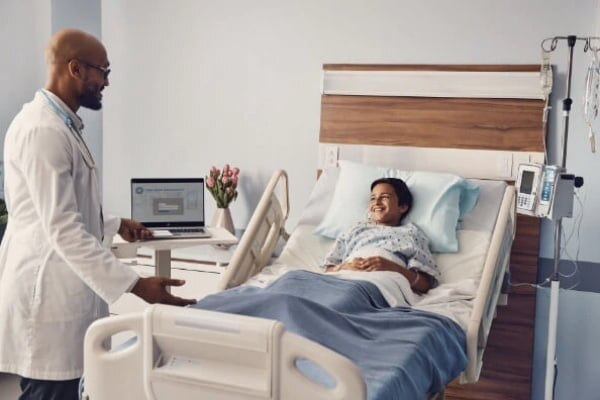 Use cases
Indoor high-resolution, rapid download of images and videos
A senior doctor visiting patients at their hospital beds
Inspection and process monitoring in factories
Can we provide a guaranteed bit rate 
to a particular device
or a group of devices, with admission control?
We have implemented PF-RG in ADWISER
In 5G they call this “network slicing”
The plot at left shows
The ideal max-sum-throughput and proportional-fair-throughput points
Also, the PF-RG point with rate guarantee of 25 Mbps to UE1
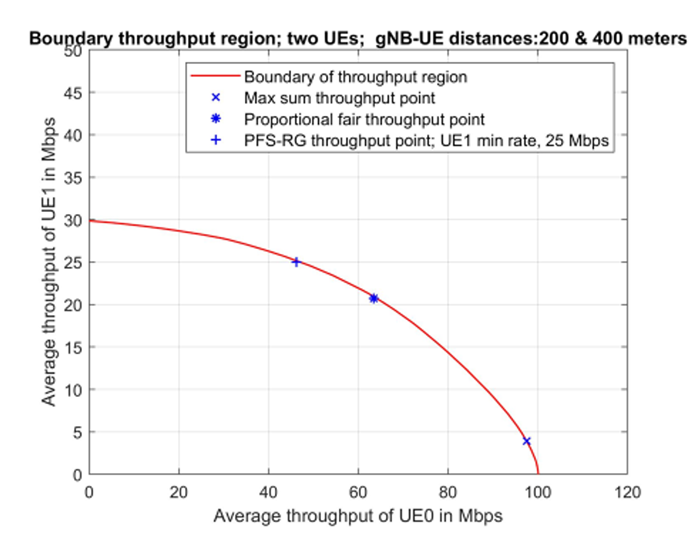 Enforcing a 75 Mbps Rate Guarantee for STA21 with ADWISER (TS-PF-IB(RG)-ABR-OT)
22 May 2023
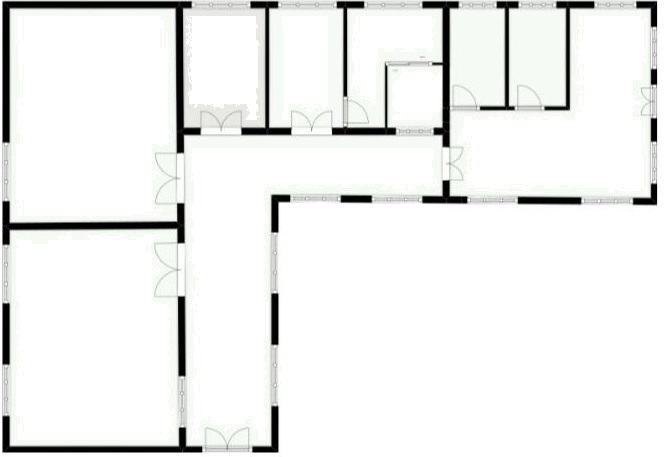 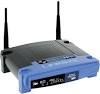 Access Point
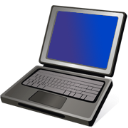 STA22
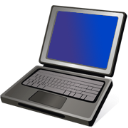 Laptops: HP & MSI 
with the Ubuntu OS
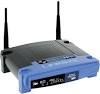 STA21 is placed at different locations
AP2
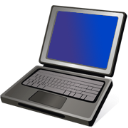 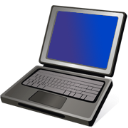 STA21 
(L3)
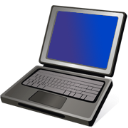 STA21
(L2)
STA21
(L1)
Default Throughputs
Throughputs with ADWISER
How ADWISER Works
ADWISER: Internal Architecture
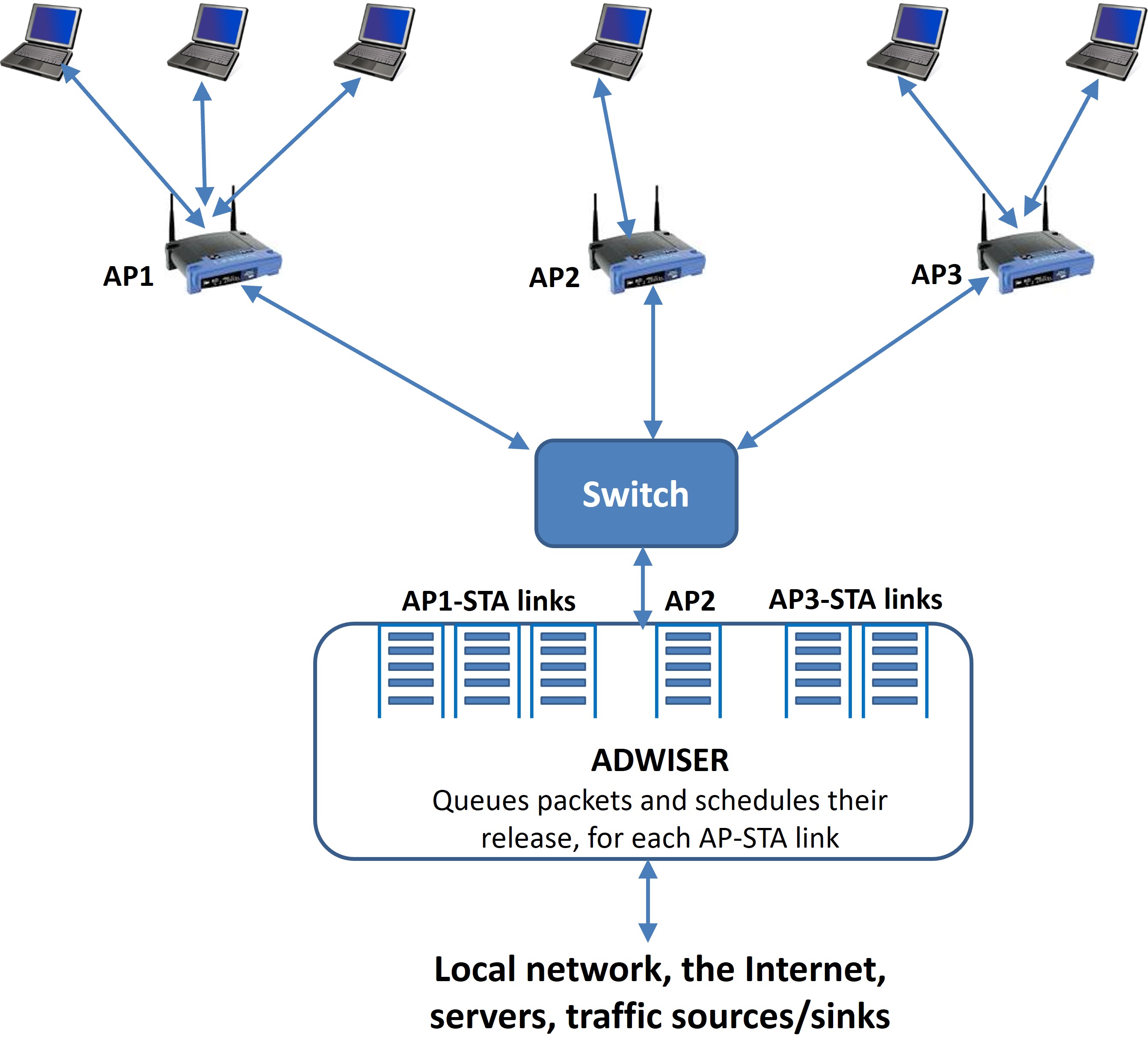 ADWISER controls link activation by controlling the release of packets into the AP queues
This permits the control of uplink and downlink TCP flows
Downlink UDP flows
Uplink UDP flows are not controlled
Measurement and Control in ADWISER
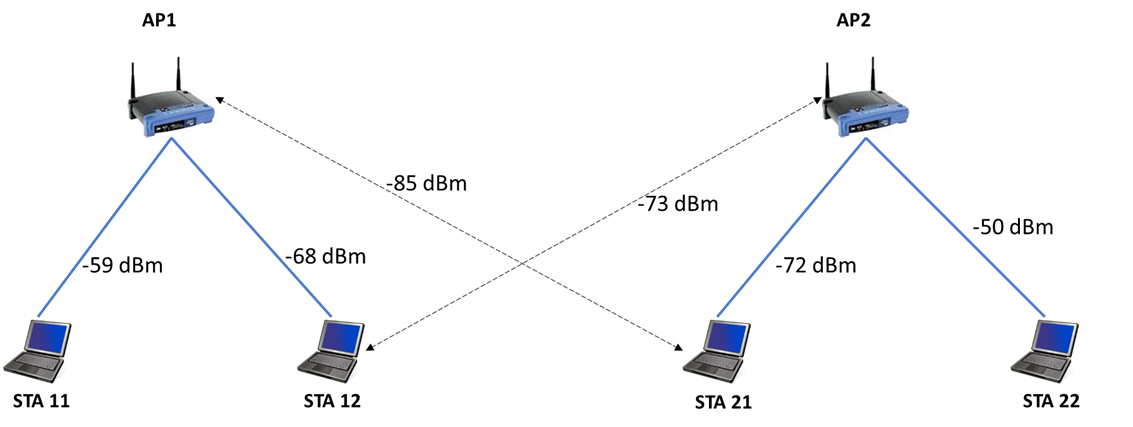 Scheduled APs and STAs use standard IEEE 802.11 mechanisms to send packets to each other
ADWISER updates measurements and determines the next set of AP-STA links to schedule
At each TS boundary, ADWISER determines and  releases a burst of packets to each scheduled AP-STA pair
In each TS, ADWISER schedules sets of AP-STA links and collects measurements
Over successive Time Slices, ADWISER learns which sets of AP-STA links to schedule and how often
We have experimented with 20 ms, 40 ms, 80 ms, 100 ms slices
Smaller time slices are better for real-time interactive traffic QoS
The approach is similar to 4G and 5G Cellular Networks
Hence, the ADWISER approach can be viewed as Cellularising a WiFi Network
10 May 2023
2AP 4STA Test-Bed, ADWISER TS-PF-IB-ABR-OT (SACK Aware)
Optimal  (upper) & Achieved (lower)  Scheduling Frequencies
11 May 2023
2AP 4STA Test-Bed, ADWISER TS-PF-IB-ABR-OT (SACK Aware)
Optimal  (upper) & Achieved (lower)  Scheduling Frequencies
ADWISER Queues: Activity Detection and Real-Time Packets
The STA queue in ADWISER indicates activity at the STA

Used by ADWISER to decide which sets of links to include in the scheduling index calculation
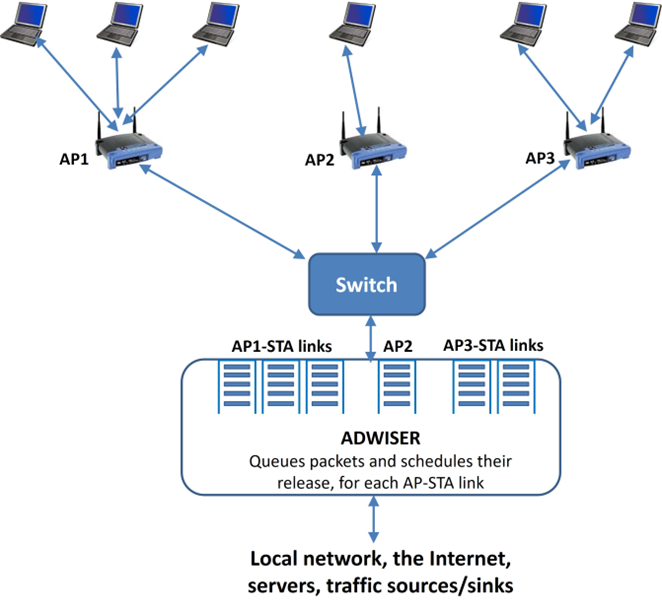 Voice and video packets are handled by releasing them at the beginning of each slice
This suffices for the commonly used voice and video formats
How the ADWISER Approach Can Enhance WiFi 6 & WiFi 7
Acknowledgements, Publications, and Patents
During 2021-2023, our work was supported by CSR grants from Arista Networks and Cisco
Publications and Patents:
Recent (Emphasis on HT WiFi and fine-grained time-slicing):
Vishal Sevani, Purushothaman Saravanan, S.V.R. Anand, Joy Kuri, and Anurag Kumar, “Time-Slicing High Throughput WiFi Networks Using Centralized Queueing and Scheduling,” WiNTECH workshop in Mobicom 2022, Sydney, Australia October 2022.
Earlier:
Albert Sunny, Sumankumar Panchal, Nikhil Vidhani, Subhashini Krishnasamy, S.V.R. Anand, Malati Hegde, Joy Kuri, Anurag Kumar, “A generic controller for managing TCP transfers in IEEE 802.11 infrastructure WLANs," Journal of Network and Computer Applications (Elsevier), vol. 93, pages 13-26, 2017.
Malati Hegde, Pavan Kumar, K. R. Vasudev, N. N. Sowmya, S. V. R. Anand, Anurag Kumar, and Joy Kuri, “Experiences with a Centralised Scheduling Approach for Performance Management of IEEE 802.11 Wireless LANs," IEEE/ACM Transactions on Networking, vol. 20, no. 2, pages 648-662, April 2013.
Malati Hegde, S.V.R. Anand, Anurag Kumar, and Joy Kuri, “WLAN Manager (WM): a Device for Performance Management of a WLAN," International Journal of Network Management, (a Wiley Interscience journal), vol. 17, pages 155-170, January 2007.
Patents:
Malati Hegde, Pavan Kumar, K. R. Vasudev, S. V. R. Anand, Anurag Kumar, and Joy Kuri, “System and Method for Management of Throughput Between Internet and Heterogeneous Network and Qos Management,” Indian Patent No. 330594, granted 28 January 2020.
Malati Hegde, Pavan Kumar, K. R. Vasudev, S. V. R. Anand, Anurag Kumar, and Joy Kuri, “A Centralized Wireless Manager (WiM) for Performance Management of IEEE 802.11 and a Method thereof," Indian Patent No. 301414, granted 26 September 2018.
Thank You
Backup Slides
Received Signal Strength: Possible Interference Effects
AP2
AP1
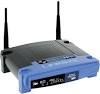 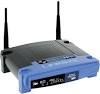 -78 dBm
-75 dBm
-42 dBm
-67 dBm
-51 dBm
-63 dBm
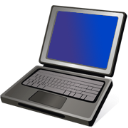 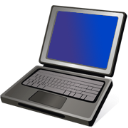 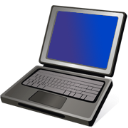 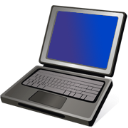 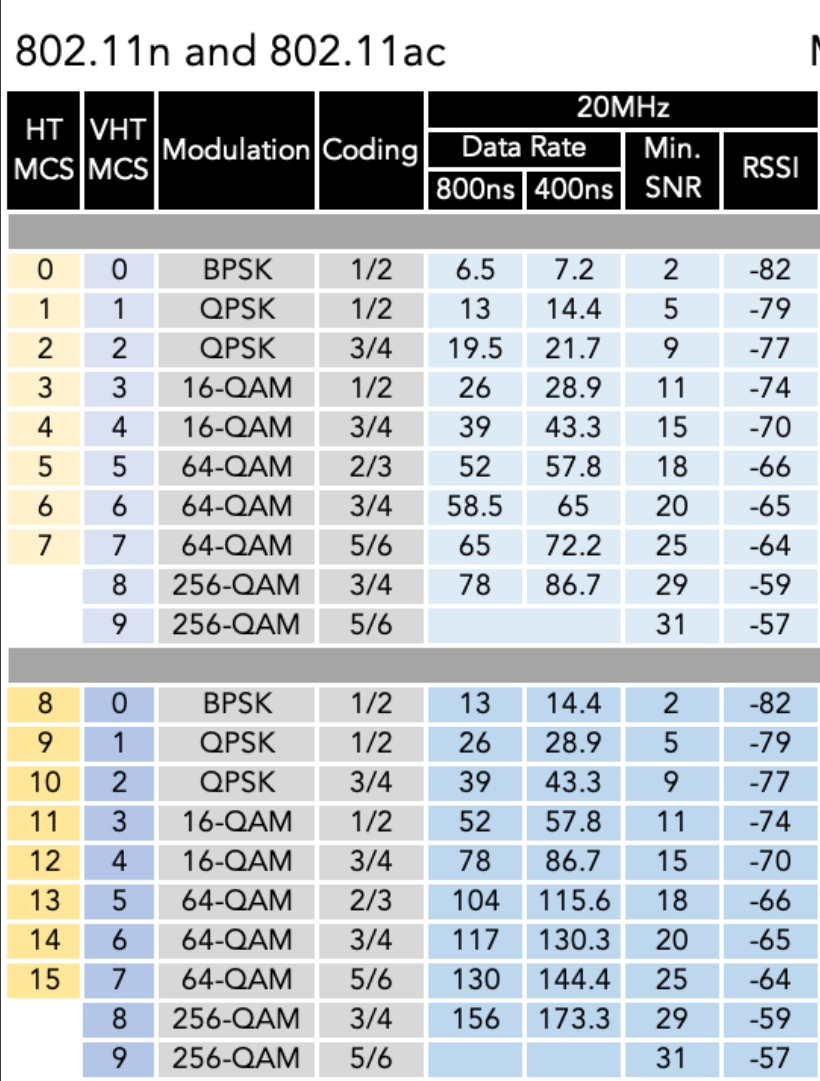 STA 12
STA 11
STA 22
STA 21
Received Signal Strength (RSS) measurements were made using a utility in the Linux kernel
STA 12 and STA 21 are cell-edge stations
STA 21 can get 130 Mbps, if there was only noise
With interference its SNIR is 15 dB
As per the table, it will get about 78 Mbps if AP1 is active at the same time as AP2
Reduction in AMPDU aggregation will make the actual throughput much lower
Association
Data Packet Interference
Time Slicing with Adaptive Batch Release
Scheduler allots next slice to AP1-STA1.
Updated number of packets released to AP1-STA1
Time slice dynamically allotted to
AP1-STA1
Time slice dynamically allotted to AP2-STA2
8 Feb 2023
ADWISER TS-PF-IB-ABR-OT
ADWISER Takes Full Control of Scheduling; APs only Queue and Transmit
Consider AP3
ADWISER can release a burst of packets for both the STAs
But AP3 will schedule these packets using its own policy
Thereby, possibly, upsetting ADWISER’s global calculations
Our observation is that the APs tend to favour an STA with better throughput
Therefore, ADWISER only schedules sets of AP-STA links with at most a single STA associated with each AP
This also reduces the number of scheduling options, 
thereby reducing the complexity of scheduling
We call this approach TS-PF-IB-ABR-OT
Since we have true proportional fair sharing over the network
What about interAP coordinated OFDMA?
In the future, ADWISER could itself instruct the AP to optimally allocate OFDMA RUs to the associated STAs
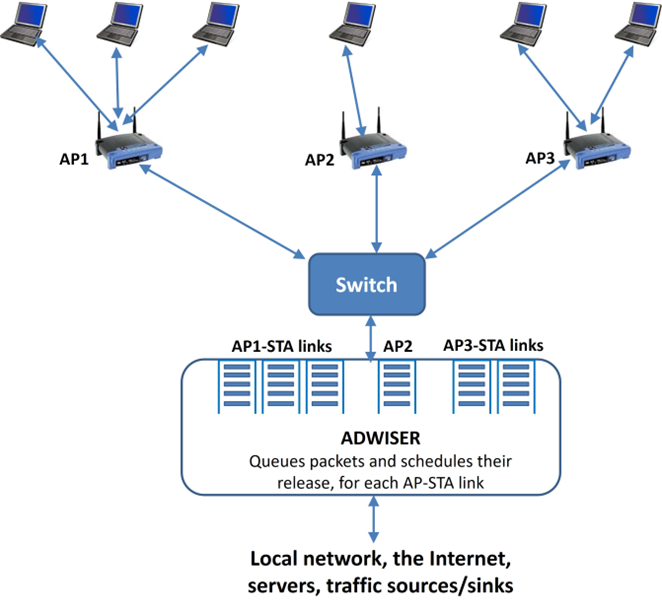